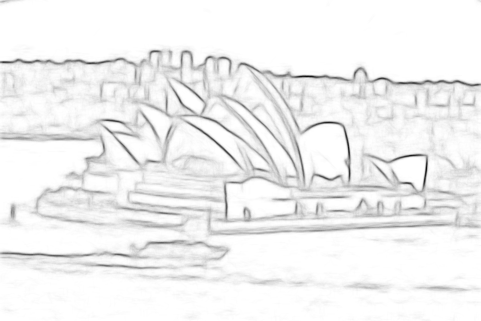 From Edges to Objects
Piotr Dollár and Larry Zitnick
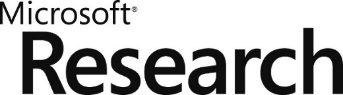 outline
structured edge prediction [Dollár & Zitnick, ICCV13, arXiv14]
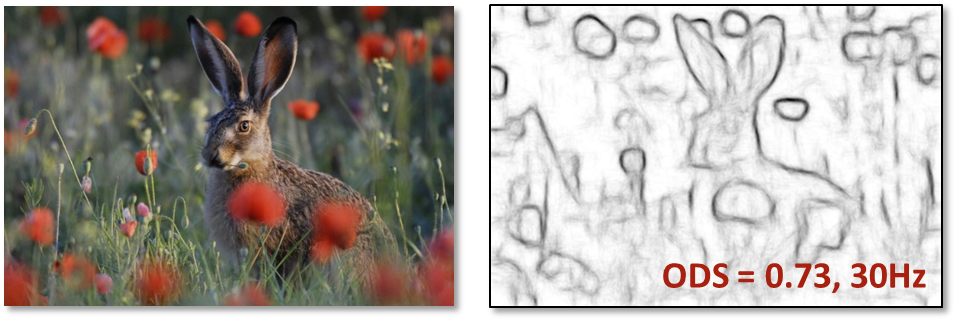 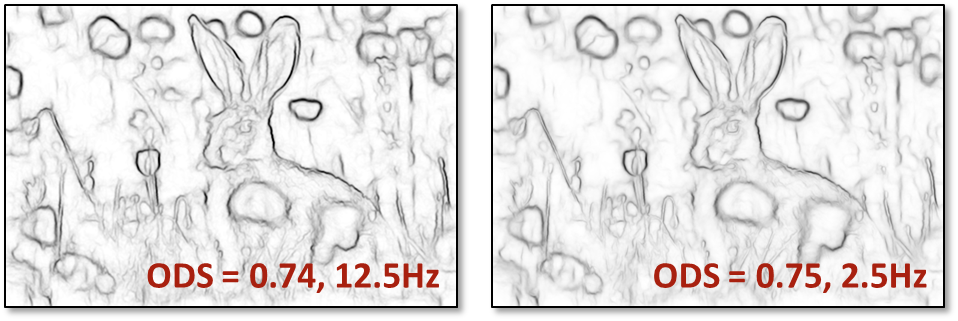 from edges to objects [Zitnick & Dollár, ECCV14]
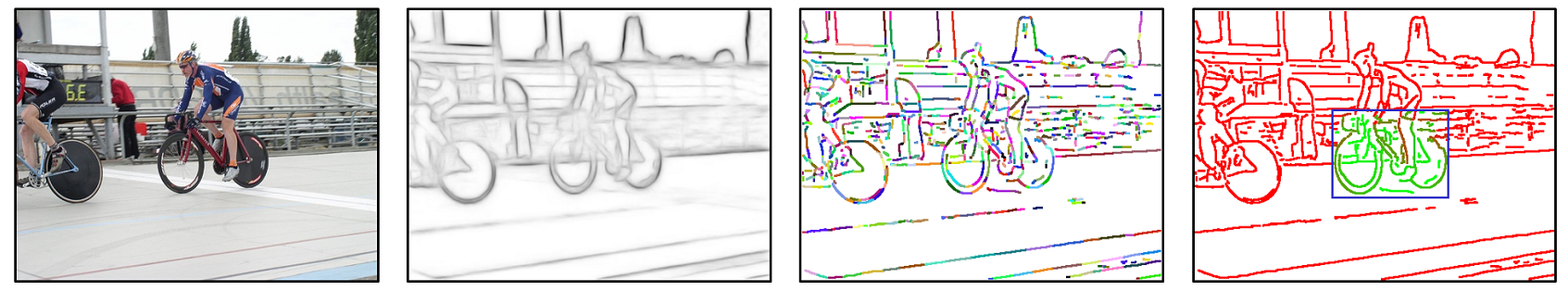 what defines an edge?
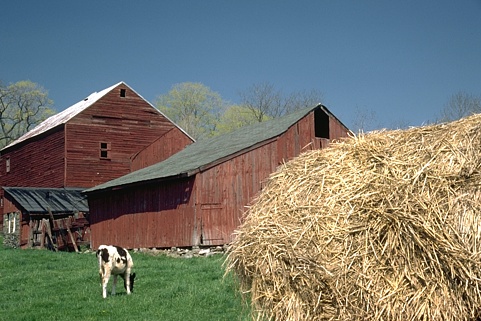 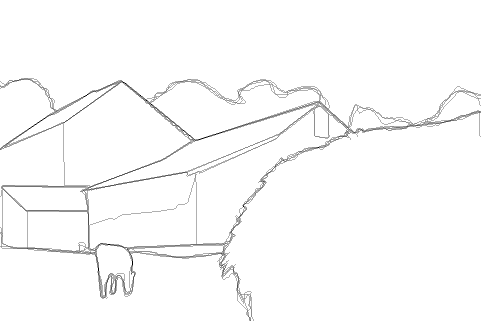 Brightness
Color
Texture
Parallelism
Continuity
Symmetry
       …
Let the data speak.
upgrading the output space
year
bits
{ 0, 1 }
1
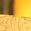 CVPR06
{                … }
8
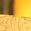 CVPR13
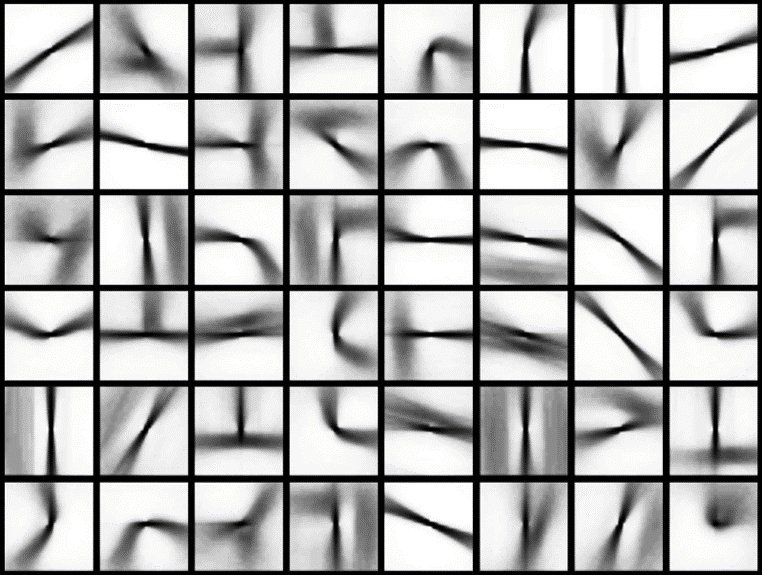 256
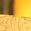 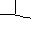 ICCV13
random forests
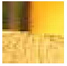 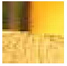 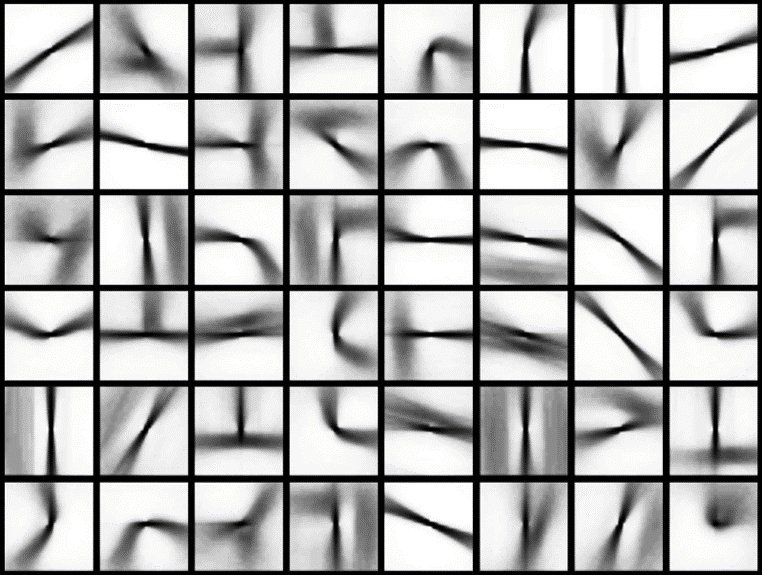 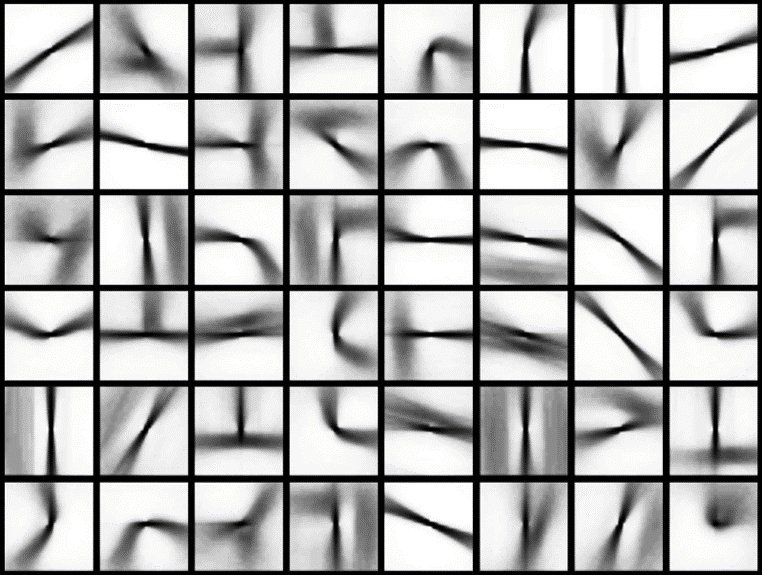 structured forests
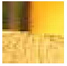 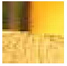 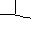 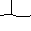 structured prediction
pixel prediction
sharpening
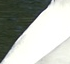 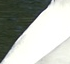 sharpened prediction
original image
pixel 
structured 
sharpened 
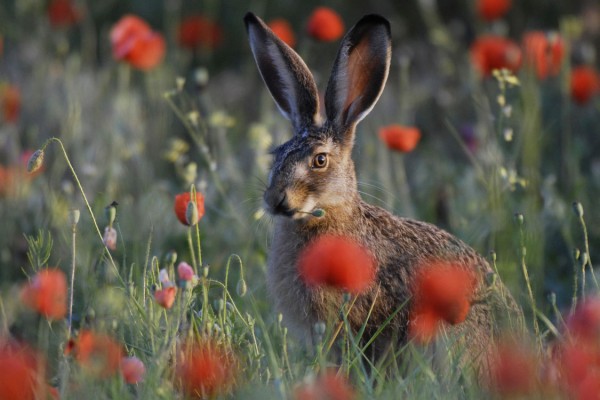 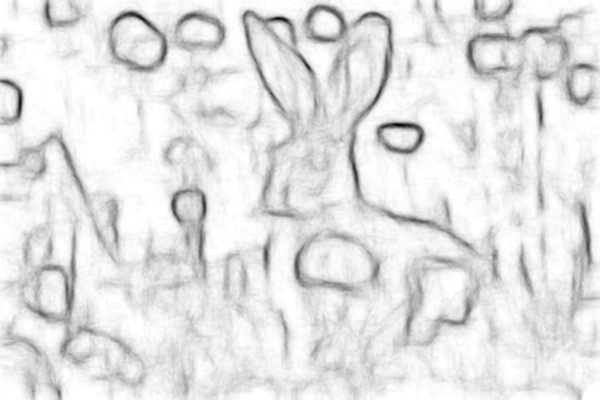 30Hz
ODS = 0.73
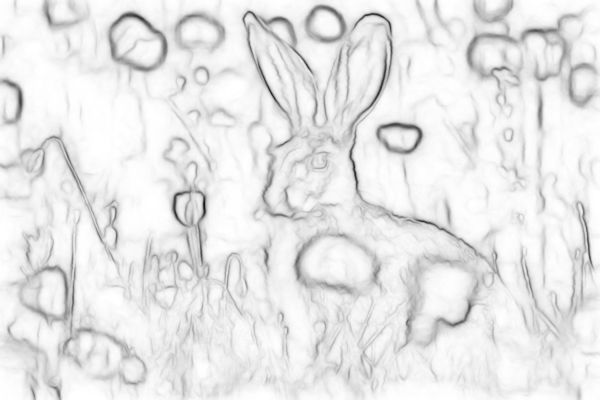 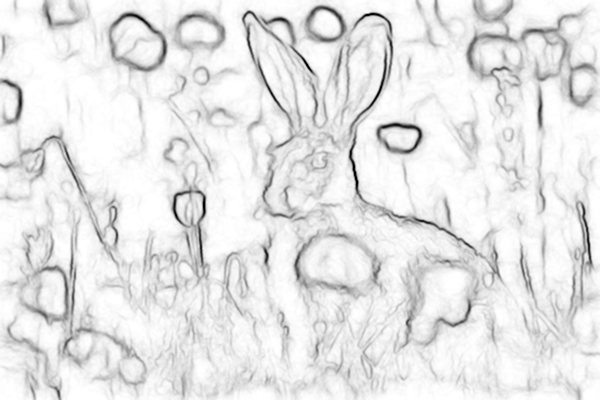 12.5Hz
2.5Hz
ODS = 0.75
ODS = 0.74
SH
SH+MS
gPb   ODS=.73   FPS ≈ 1/240 Hz
gPb   ODS=.73
SH = sharpen  MS = multiscale
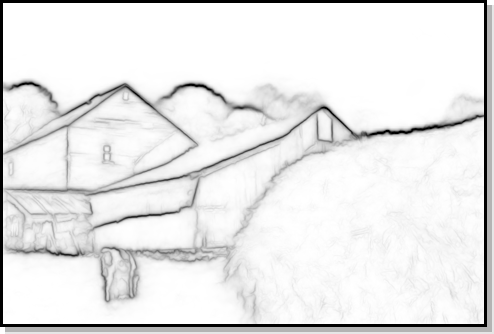 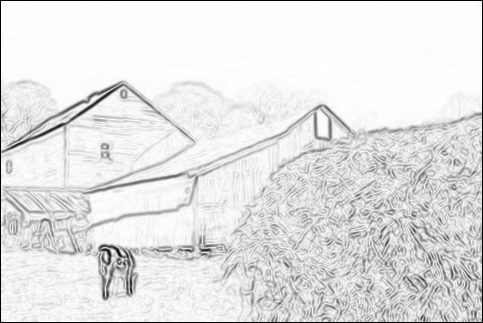 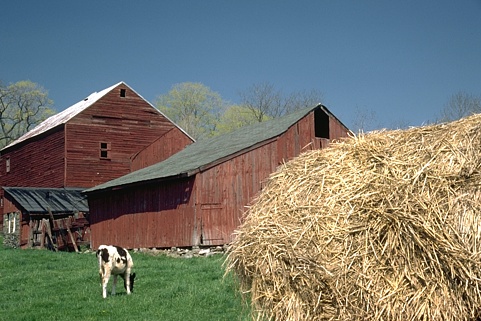 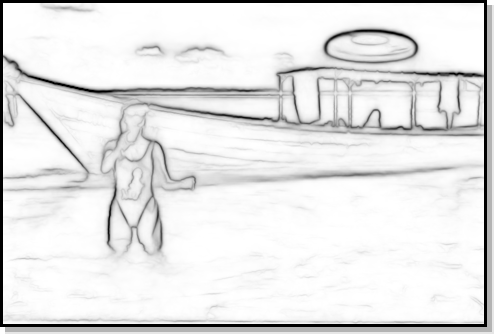 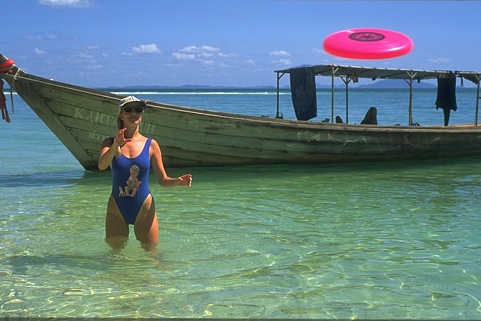 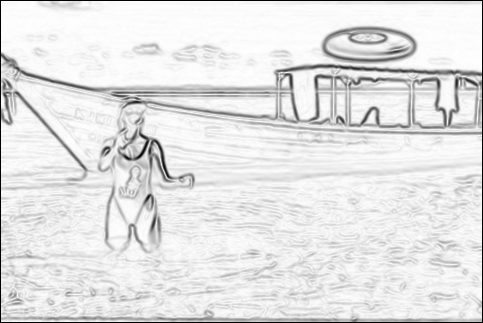 outline
structured edge prediction [Dollár & Zitnick, ICCV13, arXiv14]
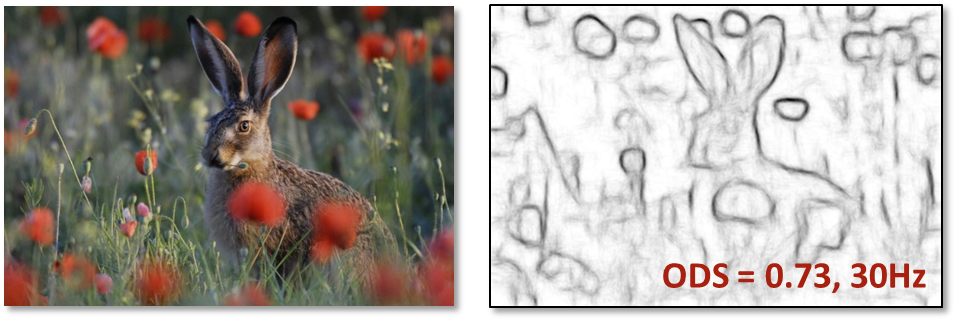 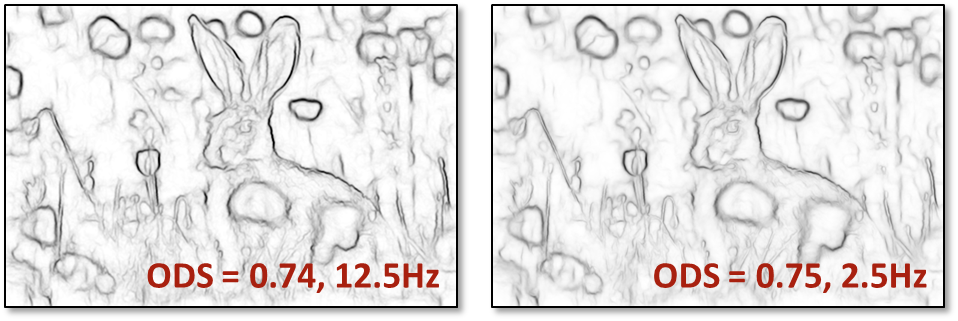 from edges to objects [Zitnick & Dollár, ECCV14]
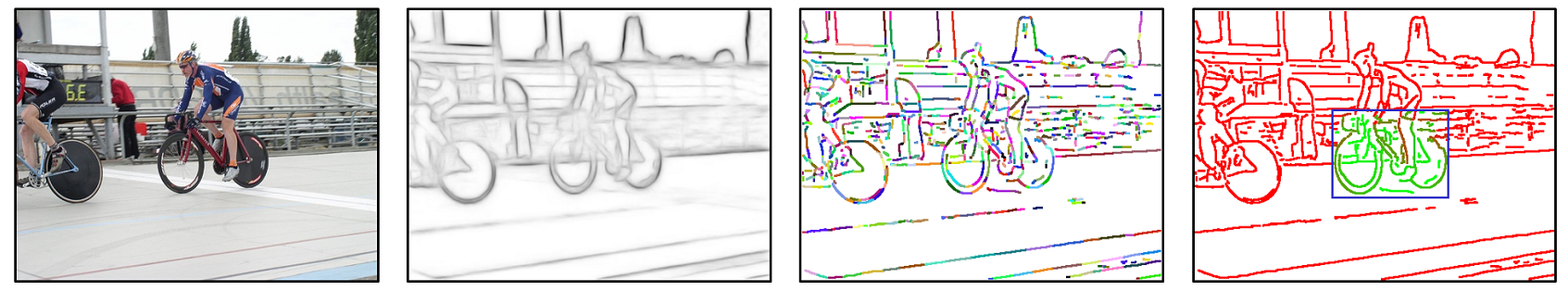 sliding window detection
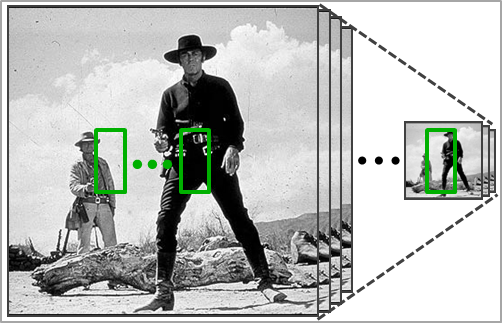 restrictive!
segmentation for detection
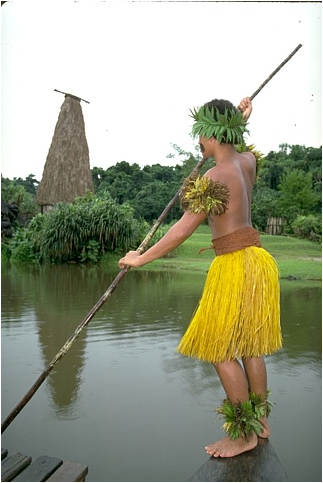 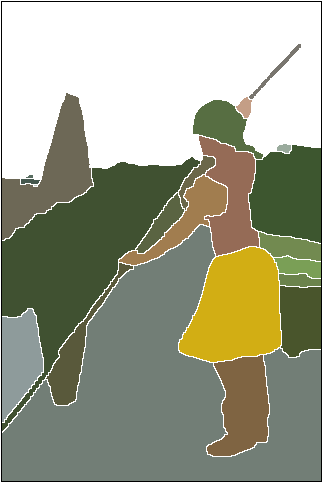 hard!
object proposals
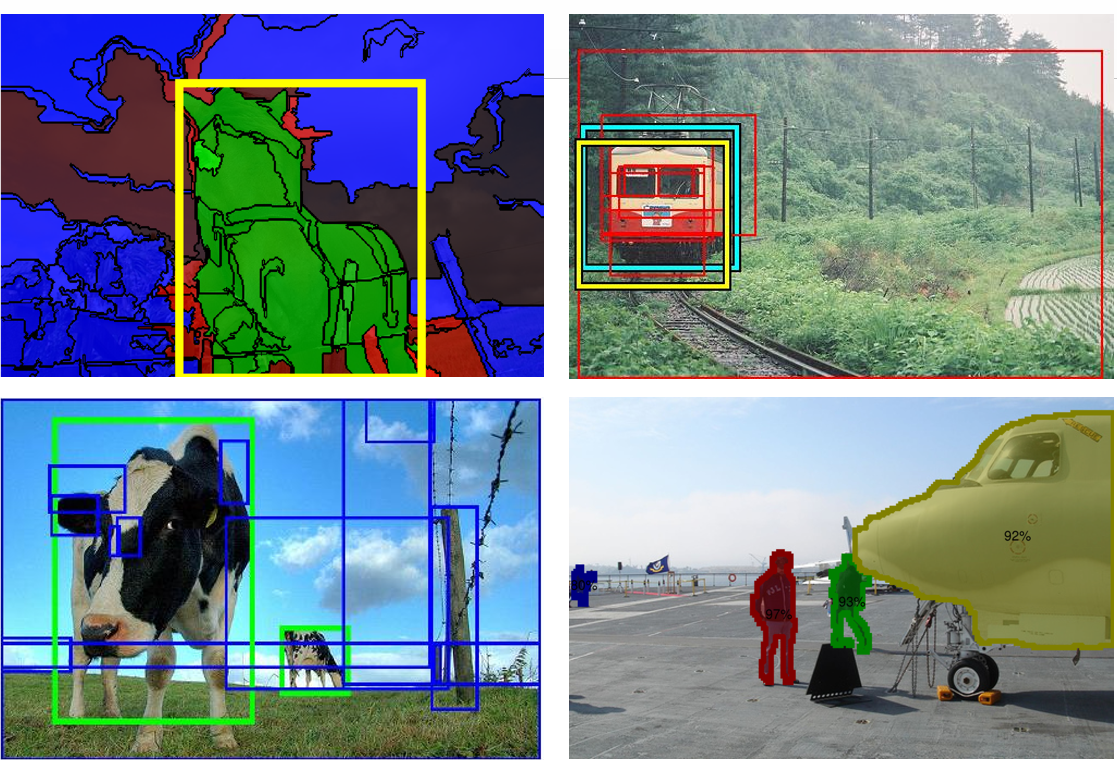 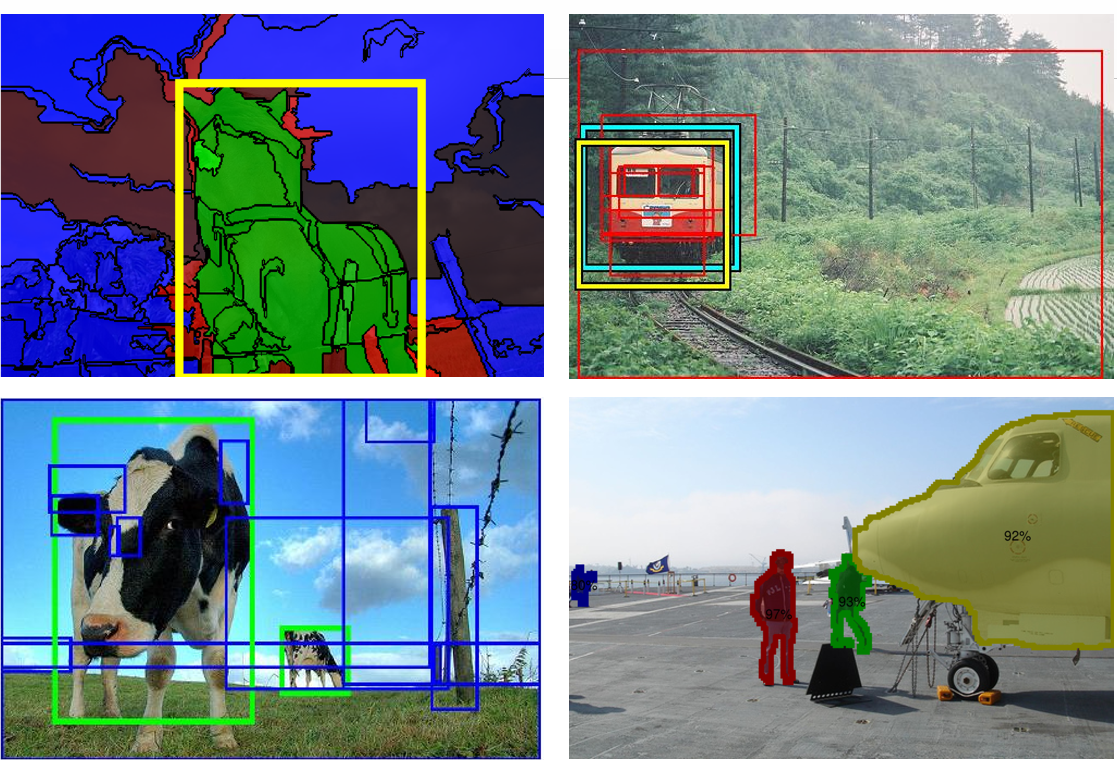 Selective Search - 2011
Ojectness - 2010
CPMC - 2010
Random. Prim’s - 2013
object proposals from ?
sliding windows? segments? superpixels?
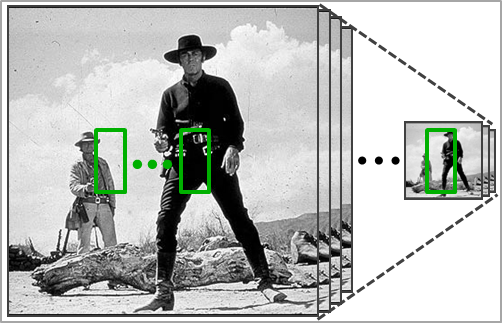 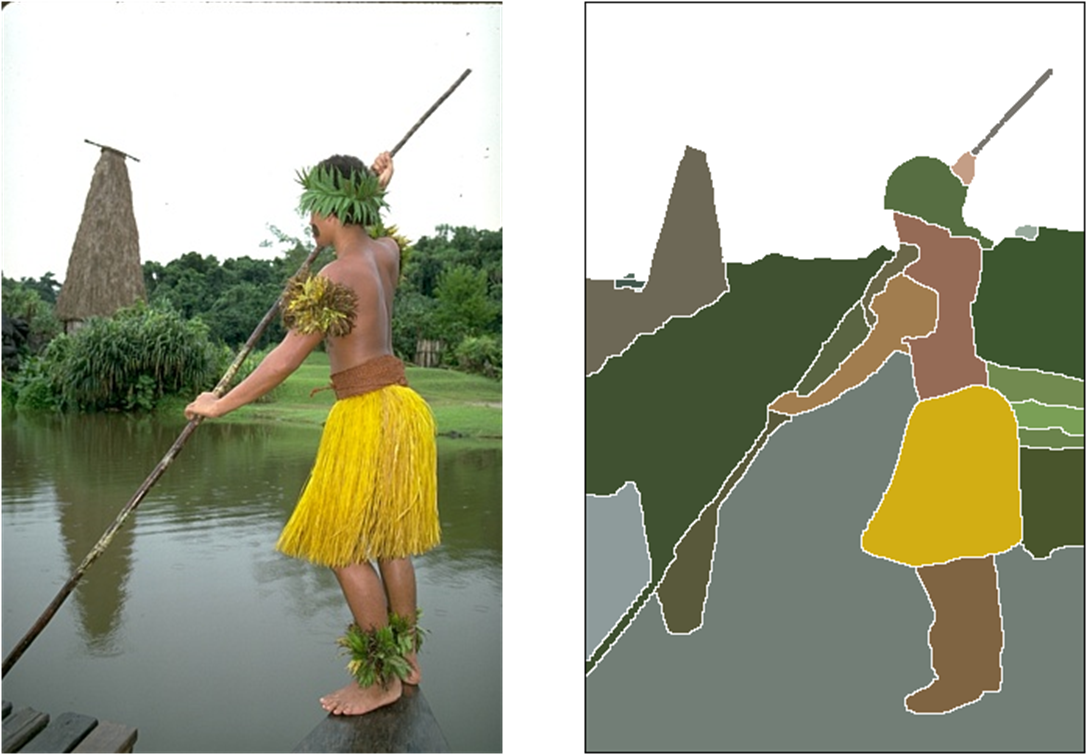 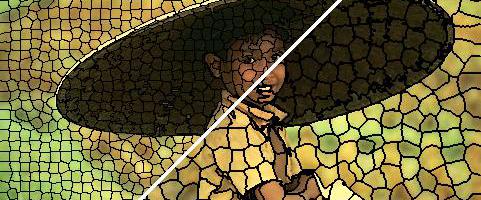 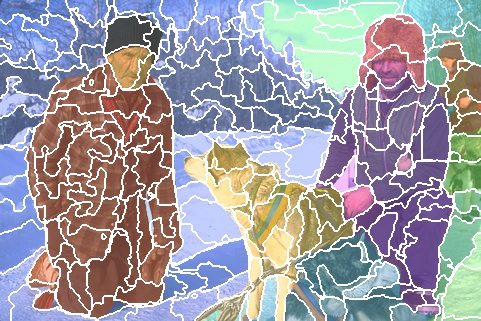 SLIC - 2012
SEEDS - 2012
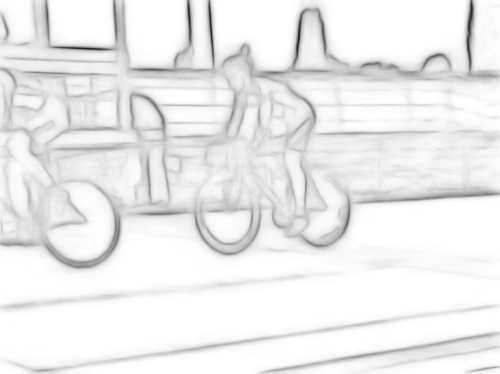 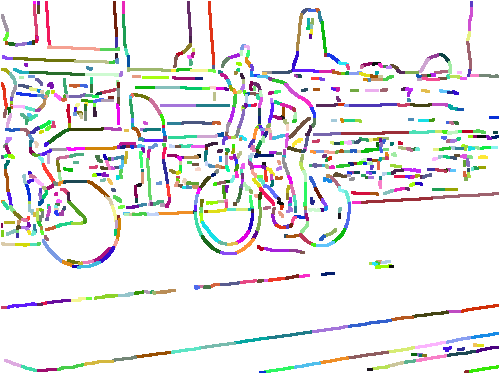 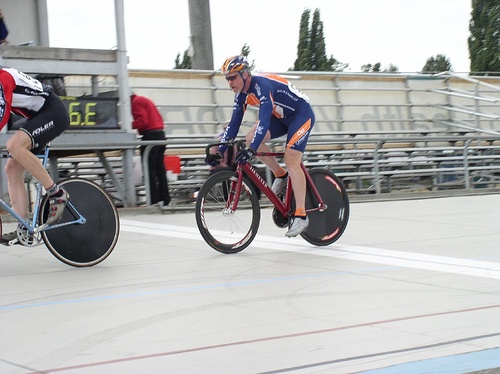 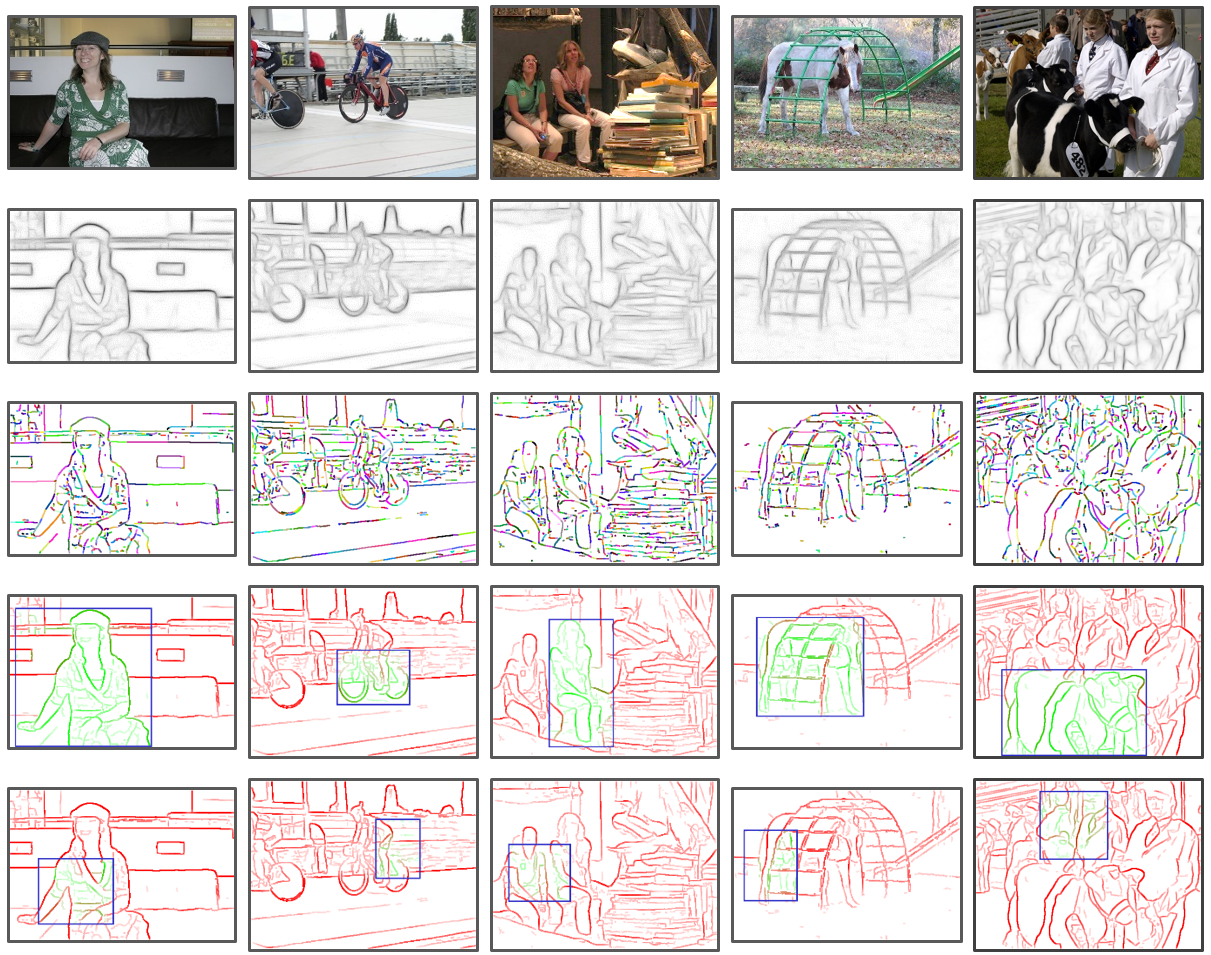 from edges to objects
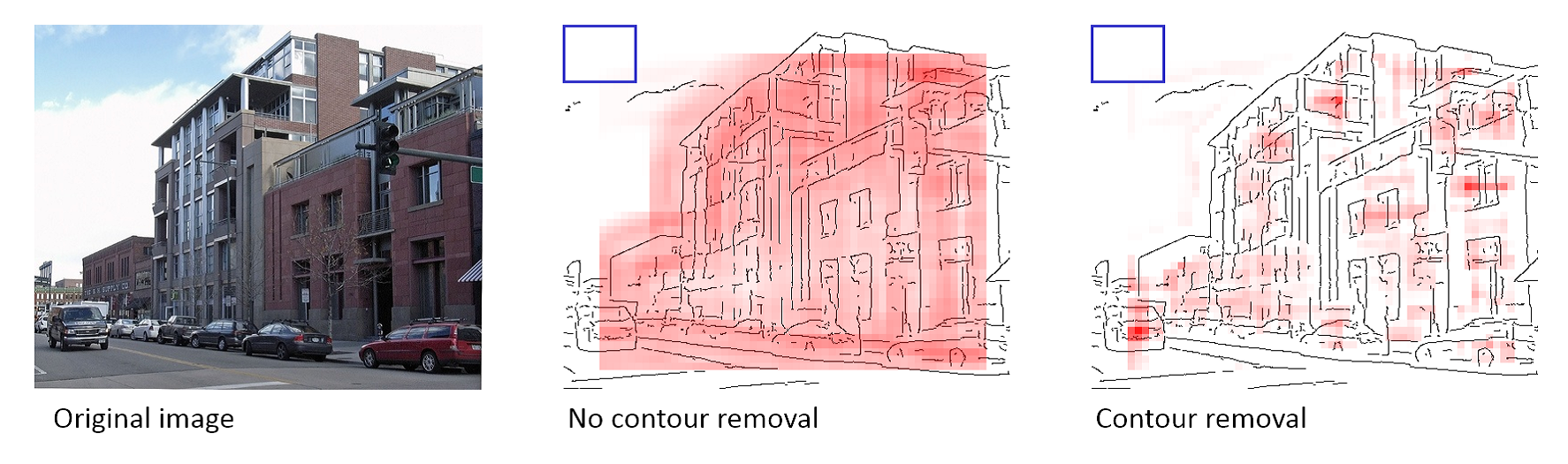 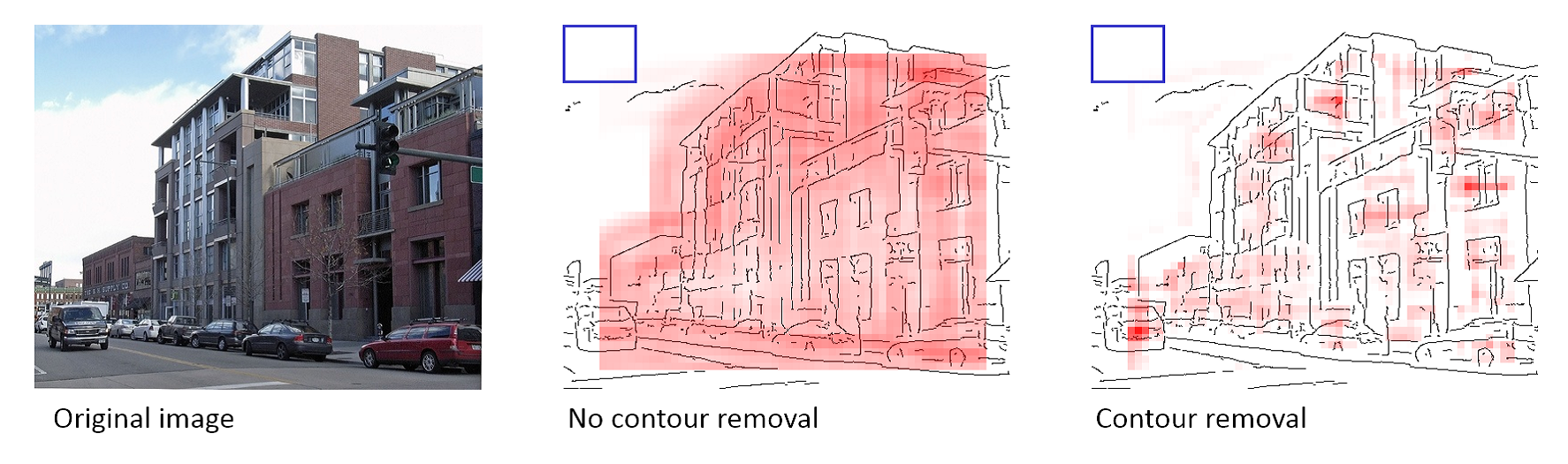 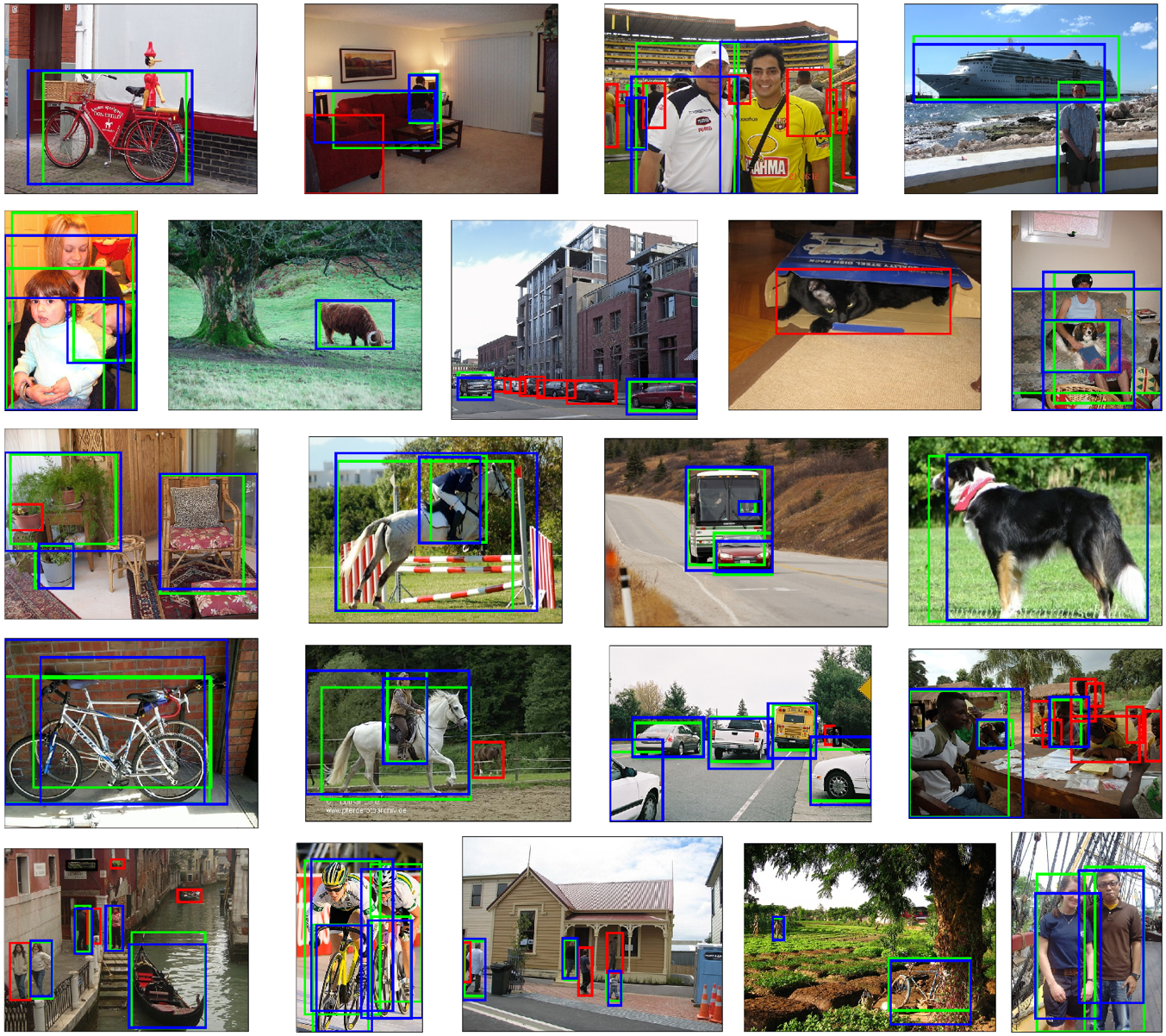 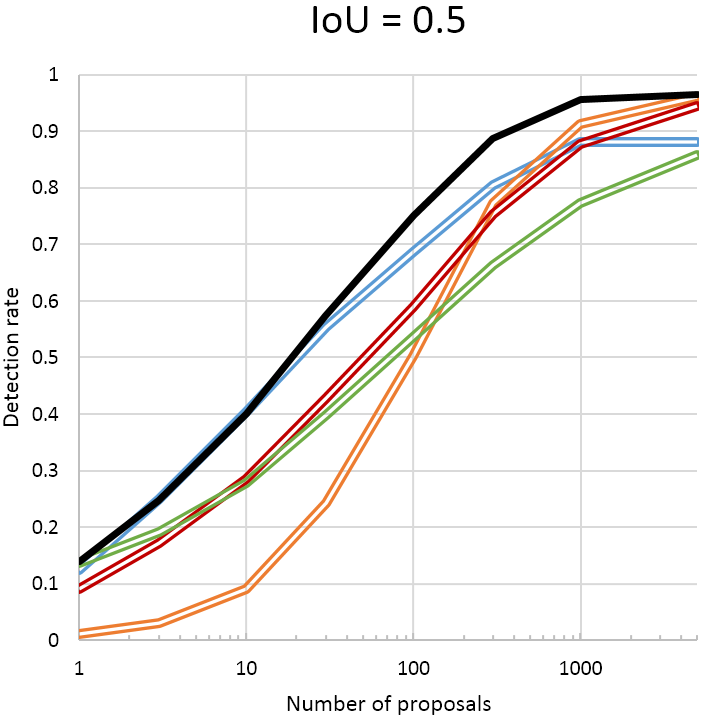 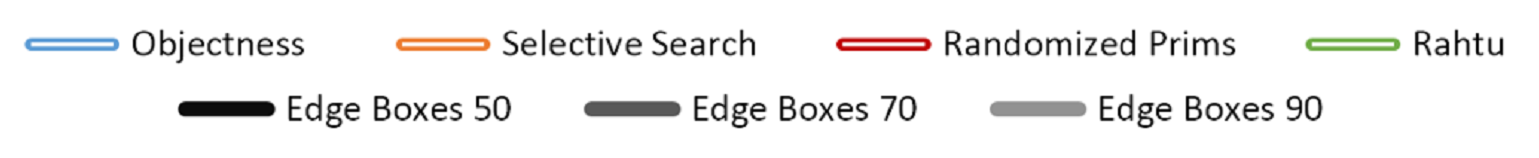 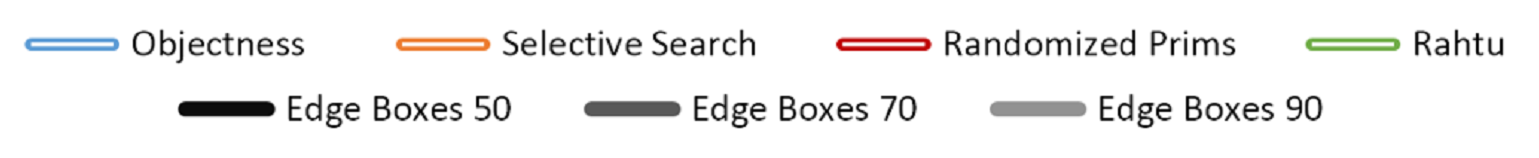 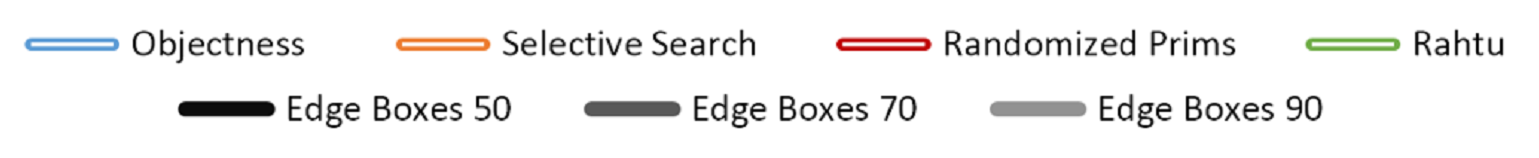 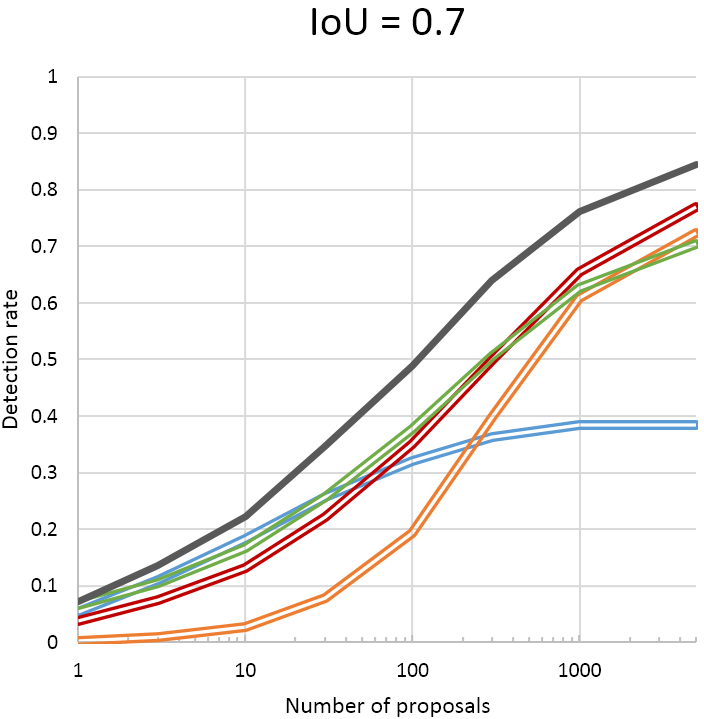 fast 
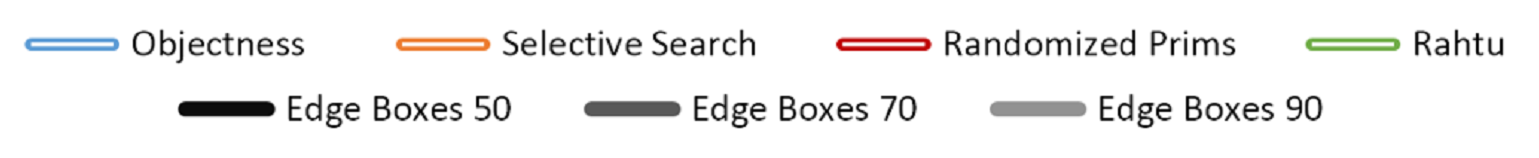 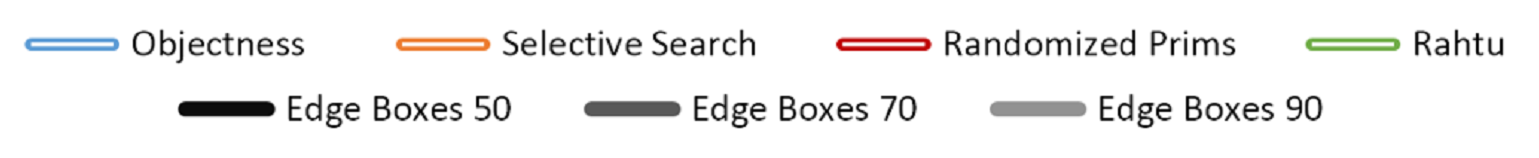 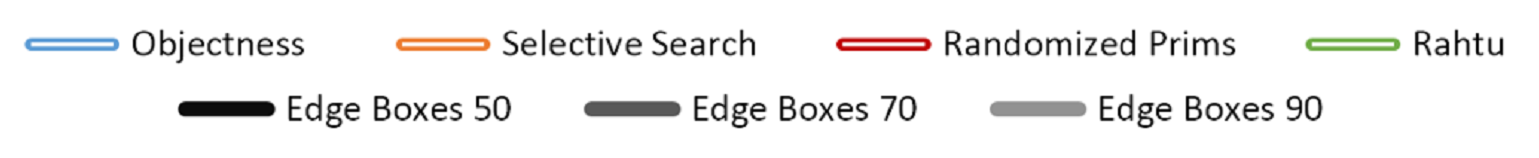 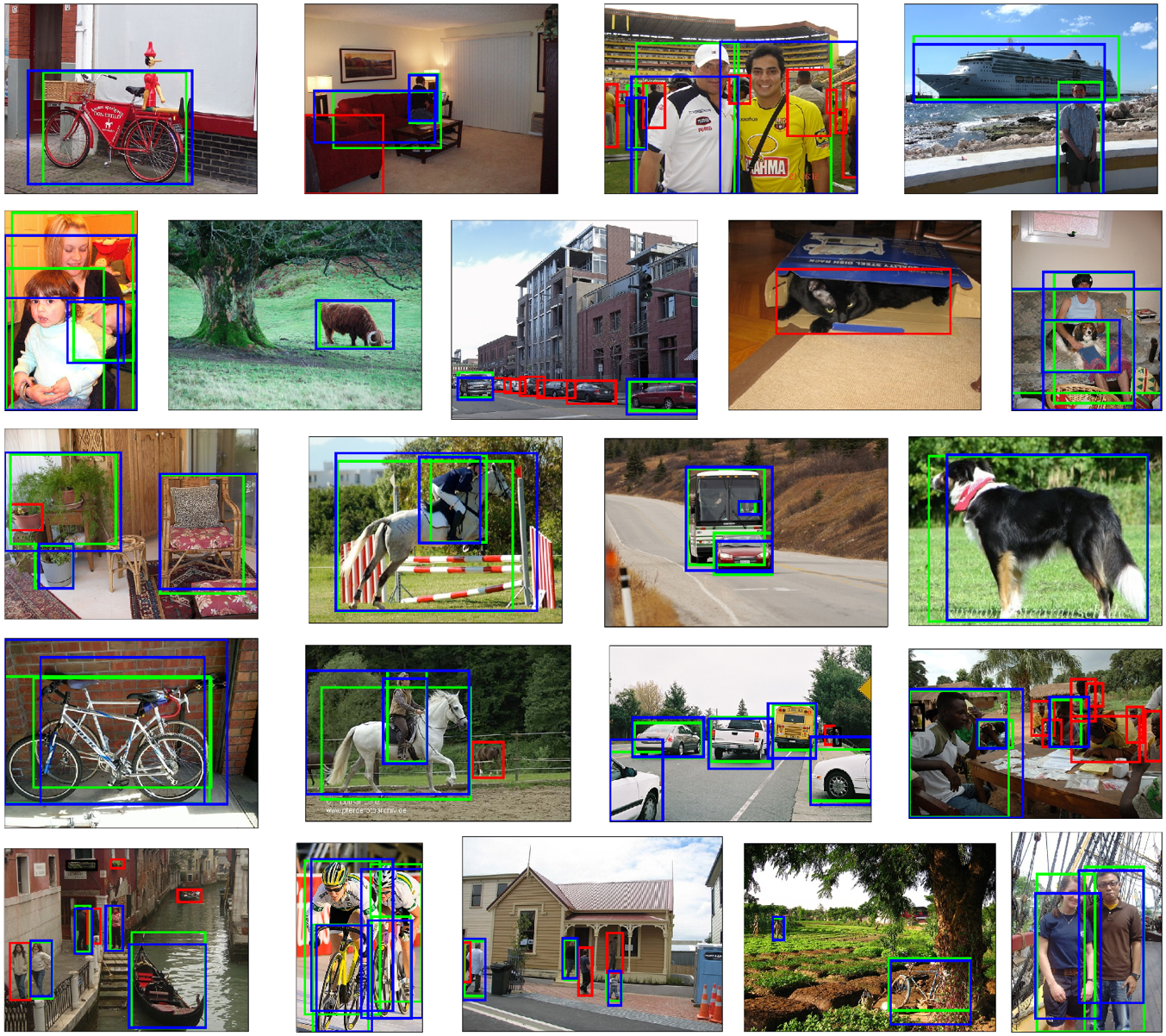 thanks!
source code available online